ХТО ЗАГУБИВ?
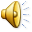 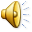 Підготувала музичний керівник
Романова Анастасія
Молодець!